Dialog Management & Dialog Acts
Ling575
Spoken Dialog
May 1, 2013
2 possible policies
Strategy 1 is better than strategy 2 when 
improved error rate justifies longer interaction:
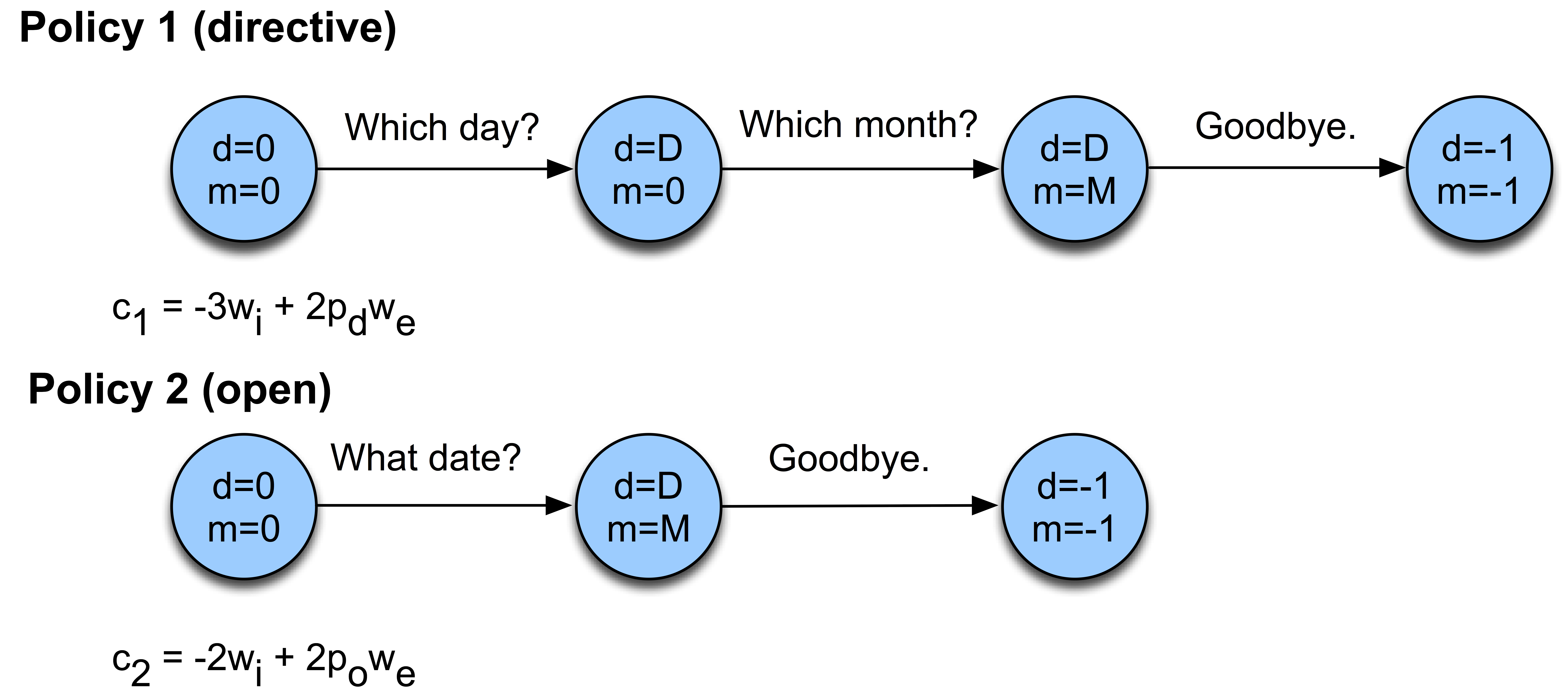 Speech and Language Processing -- Jurafsky and Martin
4/30/13
2
That was an easy optimization
Only two actions, only tiny # of policies
In general, number of actions, states, policies is quite large
So finding optimal policy * is harder
We need reinforcement learning
Back to MDPs:
Speech and Language Processing -- Jurafsky and Martin
4/30/13
3
MDP
We can think of a dialogue as a trajectory in state space


The best policy * is the one with the greatest expected reward over all trajectories
How to compute a reward for a state sequence?
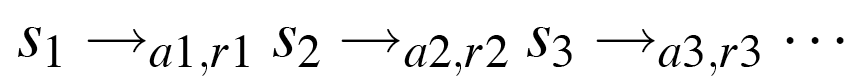 Speech and Language Processing -- Jurafsky and Martin
4/30/13
4
Reward for a state sequence
One common approach: discounted rewards
Cumulative reward Q of a sequence is discounted sum of utilities of individual states

Discount factor  between 0 and 1
Makes agent care more about current than future rewards; the more future a reward, the more discounted its value
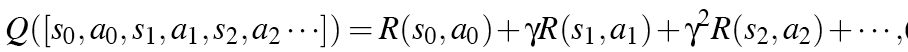 Speech and Language Processing -- Jurafsky and Martin
4/30/13
5
The Markov assumption
MDP assumes that state transitions are Markovian
Speech and Language Processing -- Jurafsky and Martin
4/30/13
6
Expected reward for an action
Expected cumulative reward Q(s,a) for taking a particular action from a particular state can be computed by Bellman equation:


Expected cumulative reward for a given state/action pair is:
immediate reward for current state
+ expected discounted utility of all possible next states s’
Weighted by probability of moving to that state s’
And assuming once there we take optimal action a’
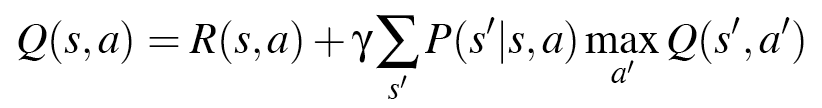 Speech and Language Processing -- Jurafsky and Martin
4/30/13
7
What we need for Bellman equation
A model of p(s’|s,a)
Estimate of R(s,a)
How to get these?
Speech and Language Processing -- Jurafsky and Martin
4/30/13
8
What we need for Bellman equation
A model of p(s’|s,a)
Estimate of R(s,a)
How to get these?
If we had labeled training data
P(s’|s,a) = C(s,s’,a)/C(s,a)
Speech and Language Processing -- Jurafsky and Martin
4/30/13
9
What we need for Bellman equation
A model of p(s’|s,a)
Estimate of R(s,a)
How to get these?
If we had labeled training data
P(s’|s,a) = C(s,s’,a)/C(s,a)
If we knew the final reward for whole dialogue R(s1,a1,s2,a2,…,sn)
Given these parameters, can use value iteration algorithm to learn Q values (pushing back reward values over state sequences) and hence best policy
Speech and Language Processing -- Jurafsky and Martin
4/30/13
10
Final reward
What is the final reward for whole dialogue R(s1,a1,s2,a2,…,sn)?
This is what our automatic evaluation metric PARADISE computes!
The general goodness of a whole dialogue!!!!!
Speech and Language Processing -- Jurafsky and Martin
4/30/13
11
How to estimate p(s’|s,a) without labeled data
Speech and Language Processing -- Jurafsky and Martin
4/30/13
12
How to estimate p(s’|s,a) without labeled data
Have random conversations with real people
Carefully hand-tune small number of states and policies
Then can build a dialogue system which explores state space by generating a few hundred random conversations with real humans
Set probabilities from this corpus
Speech and Language Processing -- Jurafsky and Martin
4/30/13
13
How to estimate p(s’|s,a) without labeled data
Have random conversations with real people
Carefully hand-tune small number of states and policies
Then can build a dialogue system which explores state space by generating a few hundred random conversations with real humans
Set probabilities from this corpus
Have random conversations with simulated people
Now you can have millions of conversations with simulated people
So you can have a slightly larger state space
Speech and Language Processing -- Jurafsky and Martin
4/30/13
14
An example
Singh, S., D. Litman, M. Kearns, and M. Walker. 2002. Optimizing Dialogue Management with Reinforcement Learning: Experiments with the NJFun System. Journal of AI Research.

NJFun system, people asked questions about recreational activities in New Jersey
Idea of paper: use reinforcement learning to make a small set of optimal policy decisions
Speech and Language Processing -- Jurafsky and Martin
4/30/13
15
Very small # of states and acts
States: specified by values of 8 features
Which slot in frame is being worked on (1-4)
ASR confidence value (0-5)
How many times a current slot question had been asked
Restrictive vs. non-restrictive grammar
Result: 62 states
Actions: each state only 2 possible actions
Asking questions: System versus user initiative
Receiving answers: explicit versus no confirmation.
Speech and Language Processing -- Jurafsky and Martin
4/30/13
16
Ran system with real users
311 conversations
Simple binary reward function
1 if competed task (finding museums, theater, winetasting in NJ area)
0 if not
System learned good dialogue strategy: Roughly
Start with user initiative
Backoff to mixed or system initiative when re-asking for an attribute
Confirm only a lower confidence values
Speech and Language Processing -- Jurafsky and Martin
4/30/13
17
State of the art
Only a few such systems
From (former) ATT Laboratories researchers, now dispersed
And Cambridge UK lab
Hot topics:
Partially observable MDPs (POMDPs)
We don’t REALLY know the user’s state (we only know what we THOUGHT the user said)
So need to take actions based on our BELIEF , I.e. a probability distribution over states rather than the “true state”
Speech and Language Processing -- Jurafsky and Martin
4/30/13
18
Summary
Utility-based conversational agents
Policy/strategy for:
Confirmation
Rejection
Open/directive prompts
Initiative
+?????
MDP
POMDP
Speech and Language Processing -- Jurafsky and Martin
4/30/13
19
Roadmap
Dialog acts
Annotation
Basic dialog acts & tagsets
Reliability

Recognition
Approaches & information
N-gram DA tagging
Feature Latent Semantic Analysis
SVMs with HMMs
Dialogue Acts
Extension of speech acts
Adds structure related to conversational phenomena
Grounding, adjacency pairs, etc
Dialogue Acts
Extension of speech acts
Adds structure related to conversational phenomena
Grounding, adjacency pairs, etc
Many proposed tagsets
Verbmobil: acts specific to meeting sched domain
Dialogue Acts
Extension of speech acts
Adds structure related to conversational phenomena
Grounding, adjacency pairs, etc
Many proposed tagsets
Verbmobil: acts specific to meeting sched domain
DAMSL: Dialogue Act Markup in Several Layers
Forward looking functions: speech acts
Backward looking function: grounding, answering
Dialogue Acts
Extension of speech acts
Adds structure related to conversational phenomena
Grounding, adjacency pairs, etc
Many proposed tagsets
Verbmobil: acts specific to meeting sched domain
DAMSL: Dialogue Act Markup in Several Layers
Forward looking functions: speech acts
Backward looking function: grounding, answering
Conversation acts:
Add turn-taking and argumentation relations
Verbmobil DA
18 high level tags
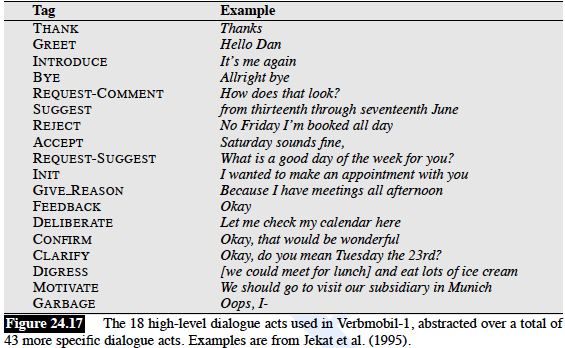 Maptask:Dialog act tagging & analysis
Goal: 
Dialog structure coding that is:
Task-independent: applicable to human or machine
Linked to higher-levels of discourse structure
Generic: Interoperate with other models
Overall model:  3 levels
Transactions: Subdialog accomplishing major task step
Games: Discourse segments of initiations/responses
Moves: Individual initiations or responses
Adjacency pairs
Dialog Acts
Dialog Acts
Maptask Scenario
Two participants:
Giver and follower

Each has a map, differing in detail
Giver has a route

Goal: Follower replicates route on own map
Requires clarifications, naming, etc
Dialog Act Inventory
Instruct: command other to do something
Explain: state information not explicitly requested
Check: ask for confirmation
Align: check other’s attn, agreement, readiness: Ok?
Query YN; Query-W: yes/no, other question
 Acknowledge: indicate heard and understood
Reply-Y; Reply-N; Reply-W: 
Clarify:  reply beyond what was asked
Ready: after completion of one game, before start of other
Interrater Agreement
How good is tagging? A tagset?
Interrater Agreement
How good is tagging? A tagset?
Criterion: How accurate/consistent is it?
Interrater Agreement
How good is tagging? A tagset?
Criterion: How accurate/consistent is it?
Stability: 
Is the same rater self-consistent?
Interrater Agreement
How good is tagging? A tagset?
Criterion: How accurate/consistent is it?
Stability: 
Is the same rater self-consistent?
Reproducibility: 
Do multiple annotators agree with each other?
Interrater Agreement
How good is tagging? A tagset?
Criterion: How accurate/consistent is it?
Stability: 
Is the same rater self-consistent?
Reproducibility: 
Do multiple annotators agree with each other?
Accuracy:
How well do coders agree with some “gold standard”?
Agreement Measure
Kappa (K) coefficient
Agreement Measure
Kappa (K) coefficient
Applies to classification into discrete categories
Agreement Measure
Kappa (K) coefficient
Applies to classification into discrete categories
Corrects for chance agreement
K<0 : agree less than expected by chance
Agreement Measure
Kappa (K) coefficient
Applies to classification into discrete categories
Corrects for chance agreement
K<0 : agree less than expected by chance
Quality intervals: 
>= 0.8: Very good; 0.6<K<0.8: Good, etc
Agreement Measure
Kappa (K) coefficient
Applies to classification into discrete categories
Corrects for chance agreement
K<0 : agree less than expected by chance
Quality intervals: 
>= 0.8: Very good; 0.6<K<0.8: Good, etc
Maptask: K=0.92 on segmentation,
K = 0.83 on move labels – 13 tags
Dialogue Act Interpretation
Automatically tag utterances in dialogue
Dialogue Act Ambiguity
Indirect speech acts
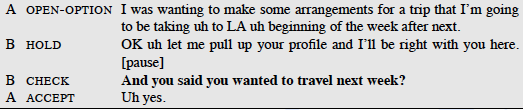 Dialogue Act Ambiguity
Indirect speech acts
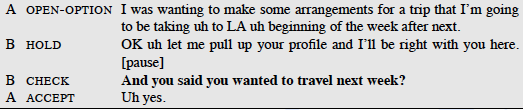 Dialogue Act Ambiguity
Indirect speech acts
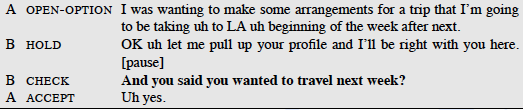 Dialogue Act Ambiguity
Indirect speech acts
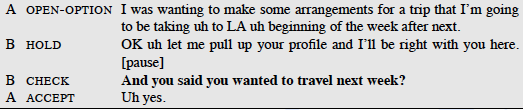 Dialogue Act Ambiguity
Indirect speech acts
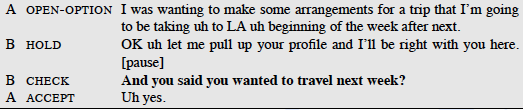 Plan-inference-based
Classic AI (BDI) planning framework
Model Belief, Knowledge, Desire
Formal definition with predicate calculus
Axiomatization of plans and actions as well
STRIPS-style:  Preconditions, Effects, Body
Rules for plan inference
Plan-inference-based
Classic AI (BDI) planning framework
Model Belief, Knowledge, Desire
Formal definition with predicate calculus
Axiomatization of plans and actions as well
STRIPS-style:  Preconditions, Effects, Body
Rules for plan inference
Elegant, but..
Labor-intensive rule, KB, heuristic development
Effectively AI-complete
Cue-based Interpretation
Employs sets of features to identify
Words and collocations: Please -> request
Prosody: Rising pitch -> yes/no question
Conversational structure: prior act
Example: Check: 
Syntax: tag question “,right?”
Syntax + prosody: Fragment with rise
N-gram: argmax d P(d)P(W|d)
So you, sounds like, etc
Dialogue Act Recognition
How can we classify dialogue acts?
Sources of information:
Dialogue Act Recognition
How can we classify dialogue acts?
Sources of information:
Word information: 
Please, would you: request; are you: yes-no question
Dialogue Act Recognition
How can we classify dialogue acts?
Sources of information:
Word information: 
Please, would you: request; are you: yes-no question
N-gram grammars
Prosody:
Dialogue Act Recognition
How can we classify dialogue acts?
Sources of information:
Word information: 
Please, would you: request; are you: yes-no question
N-gram grammars
Prosody:
Final rising pitch: question; final lowering: statement
Reduced intensity: Yeah: agreement vs backchannel
Dialogue Act Recognition
How can we classify dialogue acts?
Sources of information:
Word information: 
Please, would you: request; are you: yes-no question
N-gram grammars
Prosody:
Final rising pitch: question; final lowering: statement
Reduced intensity: Yeah: agreement vs backchannel
Adjacency pairs:
Dialogue Act Recognition
How can we classify dialogue acts?
Sources of information:
Word information: 
Please, would you: request; are you: yes-no question
N-gram grammars
Prosody:
Final rising pitch: question; final lowering: statement
Reduced intensity: Yeah: agreement vs backchannel
Adjacency pairs:
Y/N question, agreement vs Y/N question, backchannel
DA bi-grams
Task & Corpus
Goal: 
Identify dialogue acts in conversational speech
Task & Corpus
Goal: 
Identify dialogue acts in conversational speech
Spoken corpus: Switchboard
Telephone conversations between strangers
Not task oriented; topics suggested
1000s of conversations
 recorded, transcribed, segmented
Dialogue Act Tagset
Cover general conversational dialogue acts
No particular task/domain constraints
Dialogue Act Tagset
Cover general conversational dialogue acts
No particular task/domain constraints
Original set: ~50 tags
 Augmented with flags for task, conv mgmt
220 tags in labeling: some rare
Dialogue Act Tagset
Cover general conversational dialogue acts
No particular task/domain constraints
Original set: ~50 tags
 Augmented with flags for task, conv mgmt
220 tags in labeling: some rare
Final set: 42 tags, mutually exclusive
SWBD-DAMSL
Agreement: K=0.80 (high)
Dialogue Act Tagset
Cover general conversational dialogue acts
No particular task/domain constraints
Original set: ~50 tags
 Augmented with flags for task, conv mgmt
220 tags in labeling: some rare
Final set: 42 tags, mutually exclusive
SWBD-DAMSL
Agreement: K=0.80 (high)
1,155 conv labeled: split into train/test
Common Tags
Statement & Opinion: declarative +/- op
Question: Yes/No&Declarative: form, force
Backchannel: Continuers like uh-huh, yeah
Turn Exit/Adandon: break off, +/- pass
Answer : Yes/No, follow questions
Agreement: Accept/Reject/Maybe
Probabilistic Dialogue Models
HMM dialogue models
Probabilistic Dialogue Models
HMM dialogue models
States = Dialogue acts; Observations: Utterances
Assume decomposable by utterance
Evidence from true words, ASR words, prosody
Probabilistic Dialogue Models
HMM dialogue models
States = Dialogue acts; Observations: Utterances
Assume decomposable by utterance
Evidence from true words, ASR words, prosody
Probabilistic Dialogue Models
HMM dialogue models
States = Dialogue acts; Observations: Utterances
Assume decomposable by utterance
Evidence from true words, ASR words, prosody
Probabilistic Dialogue Models
HMM dialogue models
States = Dialogue acts; Observations: Utterances
Assume decomposable by utterance
Evidence from true words, ASR words, prosody
DA Classification - Prosody
Features:
Duration, pause, pitch, energy, rate, gender
Pitch accent, tone
Results:
Decision trees: 5 common classes	
45.4% - baseline=16.6%
Prosodic Decision Tree
DA Classification -Words
Words
Combines notion of discourse markers and collocations: 
e.g. uh-huh=Backchannel
Contrast: true words, ASR 1-best, ASR n-best
Results:
Best: 71%- true words, 65% ASR 1-best
DA Classification - All
Combine word and prosodic information
Consider case with ASR words and acoustics
DA Classification - All
Combine word and prosodic information
Consider case with ASR words and acoustics
Prosody classified by decision trees
Incorporate decision tree posteriors in model for P(f|d)
DA Classification - All
Combine word and prosodic information
Consider case with ASR words and acoustics
Prosody classified by decision trees
Incorporate decision tree posteriors in model for P(f|d)


Slightly better than raw ASR
Integrated Classification
Focused analysis
Prosodically disambiguated classes
Statement/Question-Y/N and Agreement/Backchannel
Prosodic decision trees for agreement vs backchannel
Disambiguated by duration and loudness
Integrated Classification
Focused analysis
Prosodically disambiguated classes
Statement/Question-Y/N and Agreement/Backchannel
Prosodic decision trees for agreement vs backchannel
Disambiguated by duration and loudness

Substantial improvement for prosody+words
True words: S/Q: 85.9%-> 87.6; A/B: 81.0%->84.7
Integrated Classification
Focused analysis
Prosodically disambiguated classes
Statement/Question-Y/N and Agreement/Backchannel
Prosodic decision trees for agreement vs backchannel
Disambiguated by duration and loudness

Substantial improvement for prosody+words
True words: S/Q: 85.9%-> 87.6; A/B: 81.0%->84.7
ASR words: S/Q: 75.4%->79.8; A/B: 78.2%->81.7

More useful when recognition is iffy
Dialog Act Tagging with Feature Latent Semantic Analysis
Latent Semantic Analysis (LSA)
Dumais, Deerwester (1990)
Latent semantic classes (topics)
FLSA slides courtesy Irena Matveeva
Latent Semantic Analysis (LSA)
Dumais, Deerwester (1990)
Latent semantic classes (topics)
Input: term-document matrix D
documents are vectors in the vocabulary space
FLSA slides courtesy Irena Matveeva
Latent Semantic Analysis (LSA)
Dumais, Deerwester (1990)
Latent semantic classes (topics)
Input: term-document matrix D
documents are vectors in the vocabulary space
Output: modified matrix D'
documents are vectors in the latent semantic space
FLSA slides courtesy Irena Matveeva
Latent Semantic Analysis (LSA)
Dumais, Deerwester (1990)
Latent semantic classes (topics)
Input: term-document matrix D
documents are vectors in the vocabulary space
Output: modified matrix D'
documents are vectors in the latent semantic space
Use D' for classification
FLSA slides courtesy Irena Matveeva
Latent Semantic Analysis (LSA)
D=USVT
d=(w1, ..., wN)
Latent Semantic Analysis (LSA)
D=USVT
d=(w1, ..., wN)
D'=USkVT
d=(z1,...,zk)   k<<N
Latent Semantic Analysis (LSA)
D=USVT
d=(w1, ..., wN)
D'=USkVT
d=(z1,...,zk)   k<<N
min || D – D'||2F =∑ (d[i][j]-d'[i][j])2
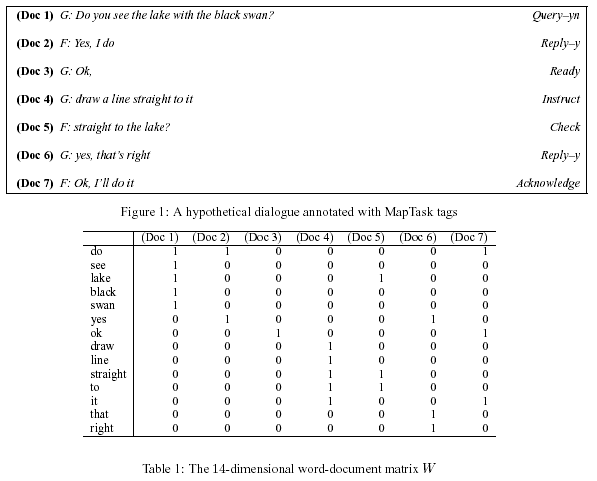 LSA uses co-occurrence statistics
D'=USkVT
Feature LSA (FLSA)
Dialog acts are treated as documents
Feature LSA (FLSA)
Dialog acts are treated as documents
Compute LSA representations for DA’s
Feature LSA (FLSA)
Dialog acts are treated as documents
Compute LSA representations for DA's
Use features other than terms in the DA vectors:
POS, syntactic information
previous DA, game
Feature LSA (FLSA)
Dialog acts are treated as documents
Compute LSA representations for DA's
Use features other than terms in the DA vectors:
POS, syntactic information
previous DA, game
Compute LSA on the DA vectors extended with new features - FLSA
Corpus 1: CallHome Spanish
120 telephone conversations in Spanish (family, friends)
12066 unique words, 44628 DA's
232 tags – unified in 37, 10, 8 groups
Corpus 1: CallHome Spanish
120 telephone conversations in Spanish (family, friends)
12066 unique words, 44628 DA's
232 tags – unified in 37, 10, 8 groups
Tags:
DA (statement, question, answer...)
Move (initiative, response, feedback)
Game (information, directive)
Activities (gossip, argue)
Corpus 2: MapTask
128 dialogs, map task experiment
1835 unique words, 27084 DA's
Tags:
DA's (=moves) (instruct, explain,...)
Games (clarification, ...)
Transaction (normal, review, overview, irrelevant)
Corpus 3: DIAG-NLP
Computer mediated tutoring dialogs between a tutor and a student
23 dialogs
670 unique words, 660 DA’s
Corpus 3: DIAG-NLP
Computer mediated tutoring dialogs between a tutor and a student
23 dialogs
670 unique words, 660 DA's
Tags:
4 DA's (problem solving, judgment, domain knowledge, other)
Consult Type (type of student query)
New Features
POS, SRule (declarative, Wh-question)
Duration
Speaker (MapTask: Giver, Follower)
Previous DA
Game
Initiative
Combination
Performance Comparison
Corpus 		Baseline 	LSA 	    	FLSA 	Best other 

CallHome37	 42.68% 	65.36% 	74.87%  	76.20% 

CallHome10 	 42.68%  	68.91% 	78.88% 	76.20% 

MapTask 	 	 20.69%    42.77%   	73.91% 	62.10% 

DIAG-NLP	  	 43.64%     75.73%   74.81%	 n.a.


Baseline is picking the most frequent DA in each corpus
LSA, FLSA – classification using the training DA vectors
Features	Contribution
Features that did not help
POS
SRule
Previous DA
Features	Contribution
Features that did not help
POS
SRule
Previous DA
Features that helped
Game
Speaker
Initiative
Combinations of these
MapTask
LSA 42.77%
MapTask 41.84% SRule
MapTask 43.28% POS
MapTask 43.59% Duration
MapTask 46.91% Speaker
MapTask 47.09% Previous DA
MapTask 66.00% Game
MapTask 69.37% Game+Prev. DA
MapTask 73.25% Game+Speaker+Prev. DA
MapTask 73.91% Game+Speaker
Comments
Not clear how to interpret LSA in this setting: 
classification is done by finding the most similar training DA. LSA accounts for semantic similarity. 
only works withing the same dataset?
Comments
Not clear how to interpret LSA in this setting: 
classification is done by finding the most similar training DA. LSA accounts for semantic similarity. 
only works withing the same dataset?
Features are controversial because the labels are not known for new data
Comments
Not clear how to interpret LSA in this setting: 
classification is done by finding the most similar training DA. LSA accounts for semantic similarity. 
only works withing the same dataset?
Features are controversial because the labels are not known for new data
“Game” contains a lot of information about the DA's label
Previous DA can be inferred by the system, but this feature did not help
SVMs and HMMsfor DA Tagging
Recognizing Maptask Acts
Assume: 
 Word-level transcription
 Segmentation into utterances, 
Ground truth DA tags
Goal: Train classifier for DA tagging
Exploit: 
Lexical and prosodic cues
Sequential dependencies b/t Das
14810 utts, 13 classes
Features for Classification
Acoustic-Prosodic Features:
Pitch, Energy, Duration, Speaking rate
Raw and normalized, whole utterance, last 300ms
50 real-valued features
Features for Classification
Acoustic-Prosodic Features:
Pitch, Energy, Duration, Speaking rate
Raw and normalized, whole utterance, last 300ms
50 real-valued features
Text Features:
Count of Unigram, bi-gram, tri-grams
Appear multiple times
10000 features, sparse
Classification with SVMs
Support Vector Machines
Classification with SVMs
Support Vector Machines

Create n(n-1)/2 binary classifiers
Weight classes by inverse frequency
Learn weight vector and bias, classify by sign
Classification with SVMs
Support Vector Machines

Create n(n-1)/2 binary classifiers
Weight classes by inverse frequency
Learn weight vector and bias, classify by sign

Platt scaling to convert outputs to probabilities
Incorporating Sequential Constraints
Some sequences of DA tags more likely:
Incorporating Sequential Constraints
Some sequences of DA tags more likely:
E.g. P(affirmative after y-n-Q) = 0.5
       P(affirmative after other) = 0.05
Incorporating Sequential Constraints
Some sequences of DA tags more likely:
E.g. P(affirmative after y-n-Q) = 0.5
       P(affirmative after other) = 0.05
Learn P(yi|yi-1) from corpus
Tag sequence probabilities
Platt-scaled SVM outputs are P(y|x)
Incorporating Sequential Constraints
Some sequences of DA tags more likely:
E.g. P(affirmative after y-n-Q) = 0.5
       P(affirmative after other) = 0.05
Learn P(yi|yi-1) from corpus
Tag sequence probabilities
Platt-scaled SVM outputs are P(y|x)
Viterbi decoding to find optimal sequence
Results
Observations
DA classification can work on open domain
Exploits word model, DA context, prosody
Best results for  prosody+words
Words are quite effective alone – even ASR
Questions:
Observations
DA classification can work on open domain
Exploits word model, DA context, prosody
Best results for  prosody+words
Words are quite effective alone – even ASR
Questions: 
Whole utterance models? – more fine-grained
Longer structure, long term features